Critical Micelle Concentrations of Surfactant Blends Which Form
Viscoelastic Solutions
AmirHosein Valiollahzadeh 
Jose  Lopez Salinas
Maura Puerto
1
Objective

Set up and confirm operation of donated instrument from ExxonMobil for measuring CMC. Measure CMC of solutions which become viscoelastic at higher concentrations and generate strong foams in porous media.

Background

As shown in a previous presentation, there is a zwitterionic-anionic (Z-A) blend that formed visco-elastic solutions in the presence of divalent ions. It also was tested in a sand pack and produced strong foams with apparent viscosities at 94°C.
Drop Volume Apparatus for Measuring
Surface Tension vs. Concentration and CMC
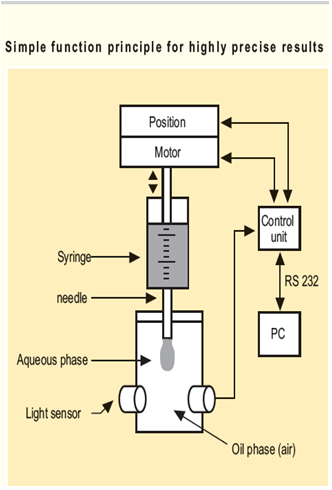 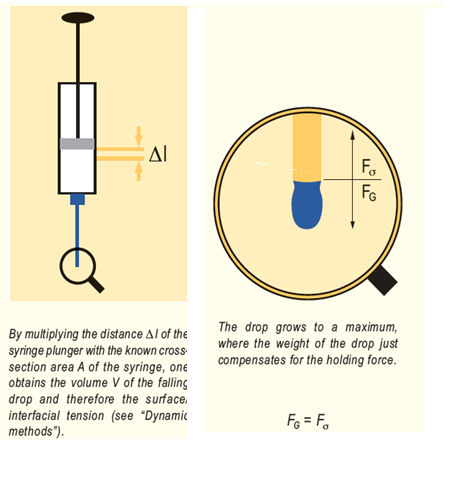 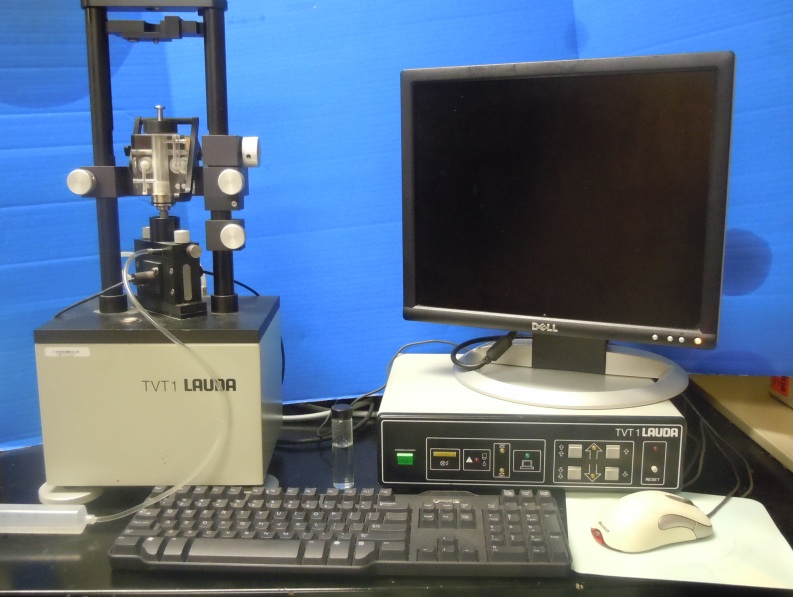 3
Transitions from Spherical Micelles 
to Viscoelastic Solution
Entangled wormlike micelles impart  viscoelasticity
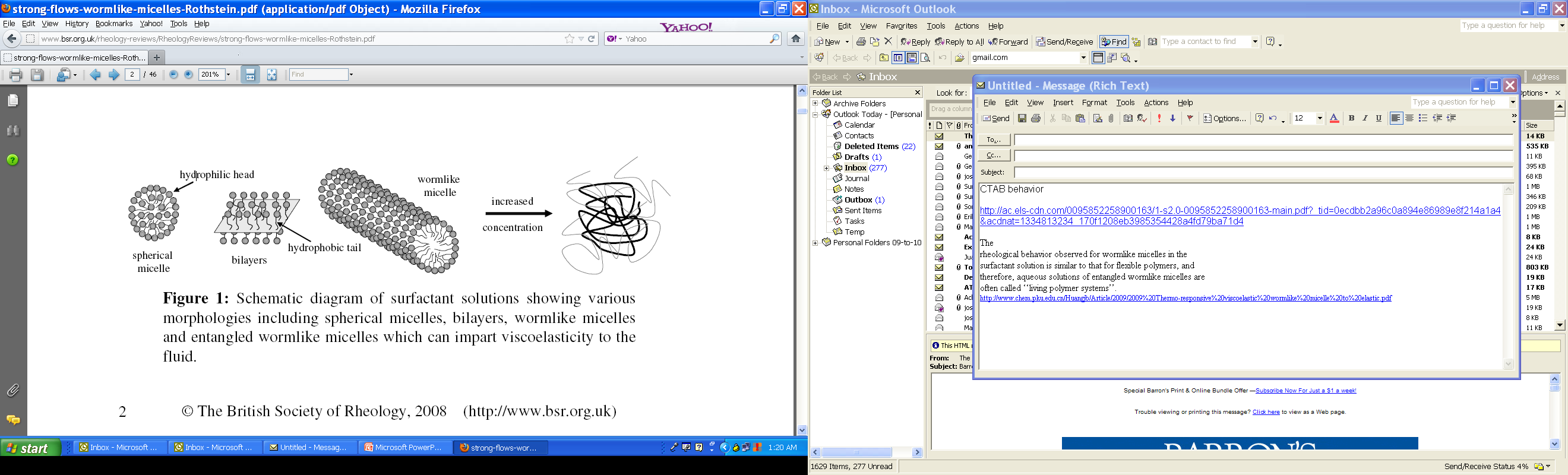 Critical Worm  Micelle Concen-
tration: micelles start to elongate
The British Society of Rheology, 2008 (http://2 www.bsr.org.uk) J. P. Rothstein, Rheology Reviews 2008, 1 - 46. http://stratingh.eldoc.ub.rug.nl/FILES/root/1998/JCollIntfSciBijma/1998JColloidInterfaceSciBijma.PDF
Strategies and Test Plan

 One objective is to achieve viscoelastic solutions which form strong foams at low surfactant concentrations.  For this purpose it is desirable to form viscoelastic solutions at concentrations not far above the CMC.

 Measure CMCs  for selected blends of A, Z, C in DIW, sea water with divalent cations (SW), and NaCl solution with same ionic strength as sea water (SWIS).

 Conduct rheology measurements at concentrations above CMC to determine when viscoelastic behavior first appears (in progress).
6
7
Summary Of Test Results
Hardness produces decrease in both CMC and IFT at CMC 
	for 2:1 ZA blend

 ZAC blend is insensitive to salinity and hardness
8
Rheological Behavior of 1% ZA blend in DI Water
ZA –failed to show viscoelasticity
G’ and G’’ and phase angle for the Surfactant solution(ZA) in DI water
Rheological Behavior of 1% ZA blend in NaCl (SWIS)
It is more viscous than elastic in NaCl brine
Rheological Behavior of 1% ZA blend in SeaWater
It becomes dominant elastic at high frequencies in SW
Remarks
Both blends insensitive to NaCl content. Hardness lowers CMC and produces viscoelasticity for ZAblend but not ZAC blend.


Future Work

Measure rheological behavior, of system selected from phase behavior test at reservoir conditions, from CMC to higher concentration

Investigate effect of
Salinity
Surfactant ratios in blends
END